PETRA KELLY
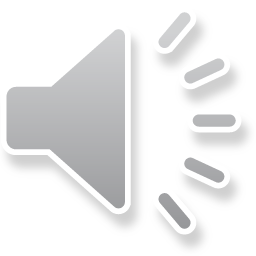 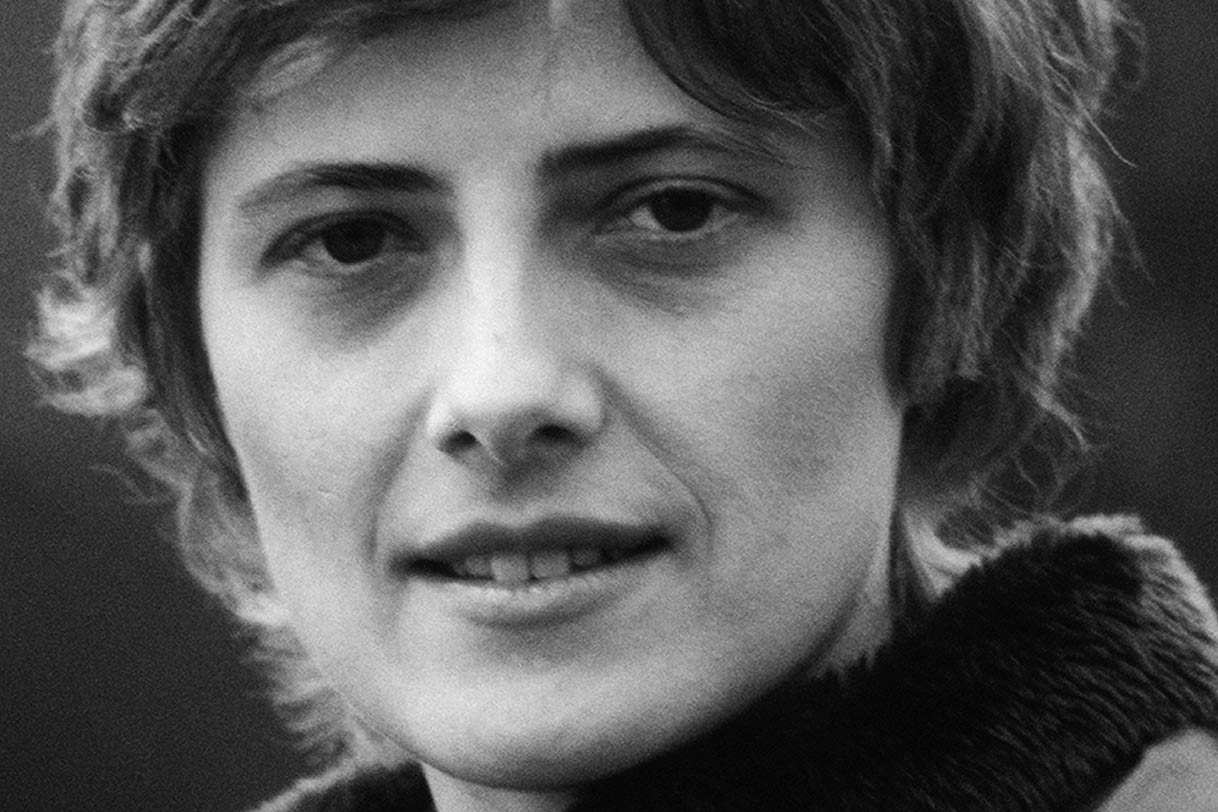